Scale-less Dense Correspondences
Tal Hassner
The Open University of Israel
ICCV’13 Tutorial on
Dense Image Correspondences for Computer Vision
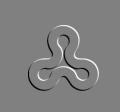 Matching Pixels
In different views, scales, scenes, etc.
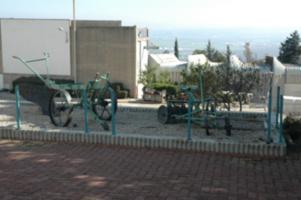 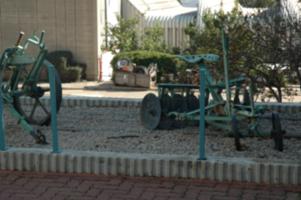 Invariant detectors + robust descriptors + matching
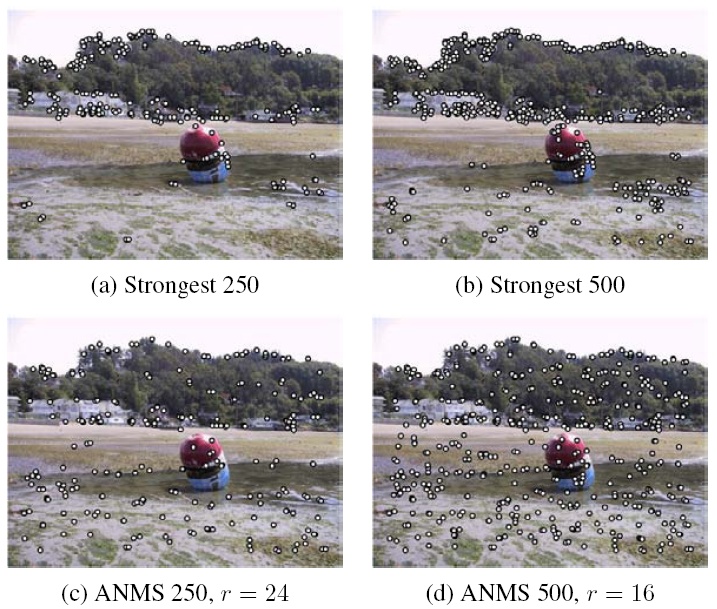 Observation:
Invariant detectors require dominant scales
BUT
Most pixels do not have such scales
[Szeliski’s book]
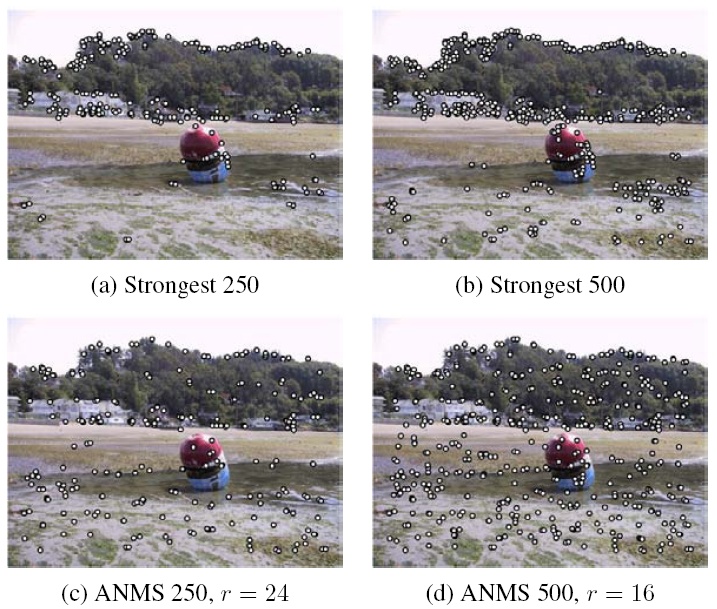 Observation:
Invariant detectors require dominant scales BUTMost pixels do not have such scales
But what happens if we want dense matches with scale differences?
[Szeliski’s book]
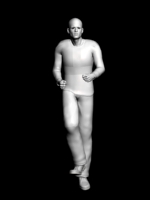 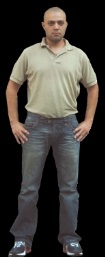 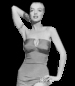 Shape by-example
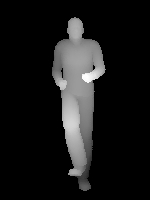 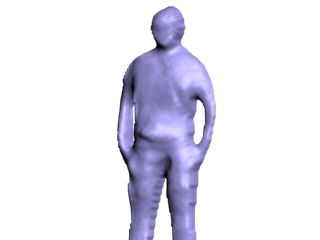 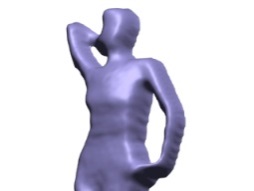 [Hassner&Basri ’06a, ‘06b,’13]
Why is this useful?
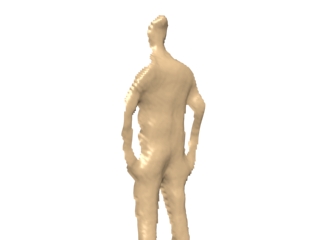 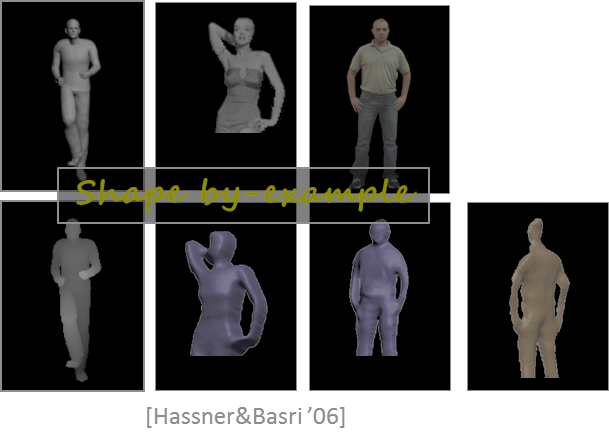 Why is this useful?
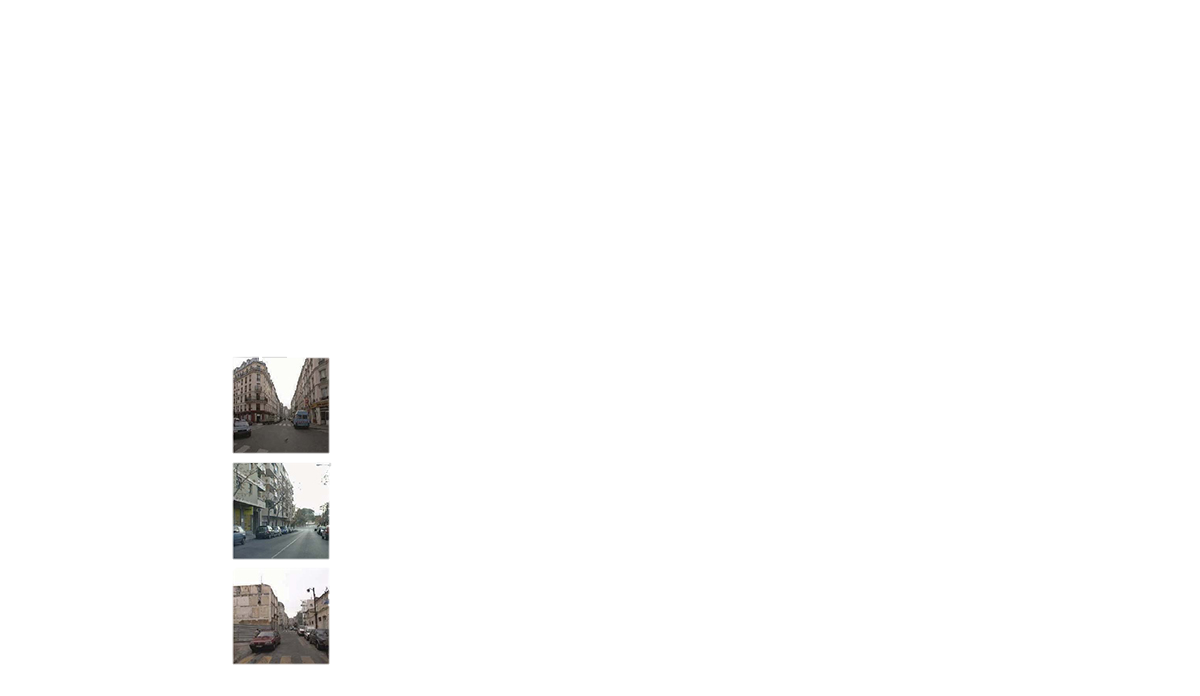 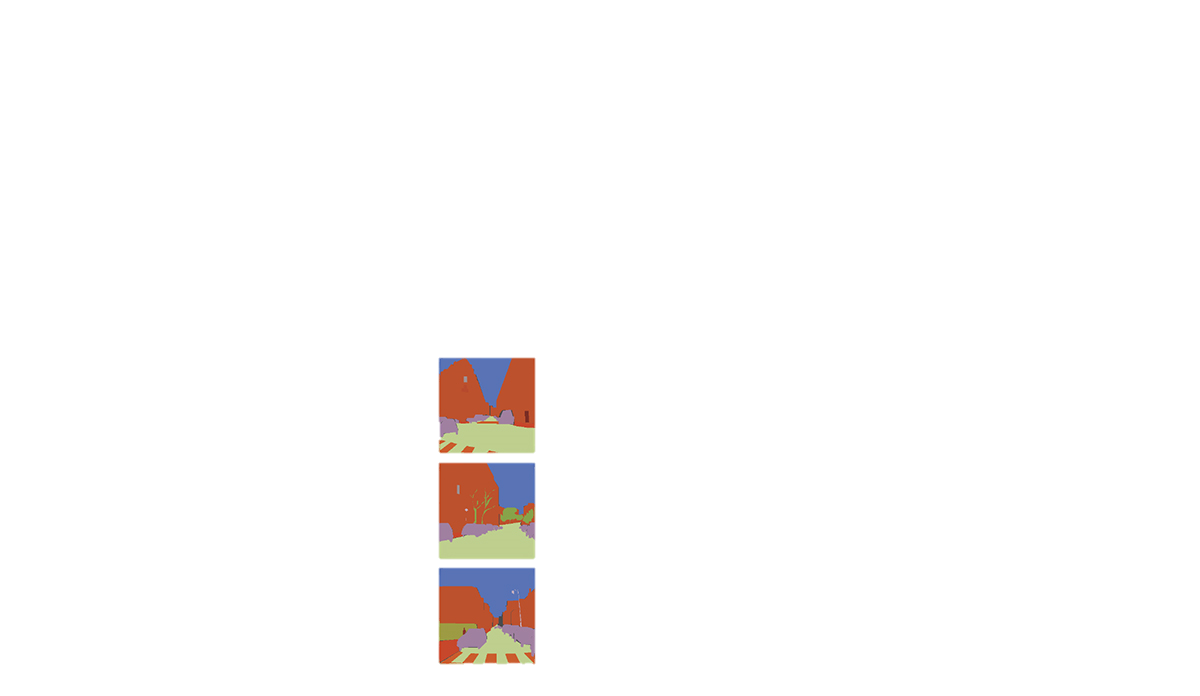 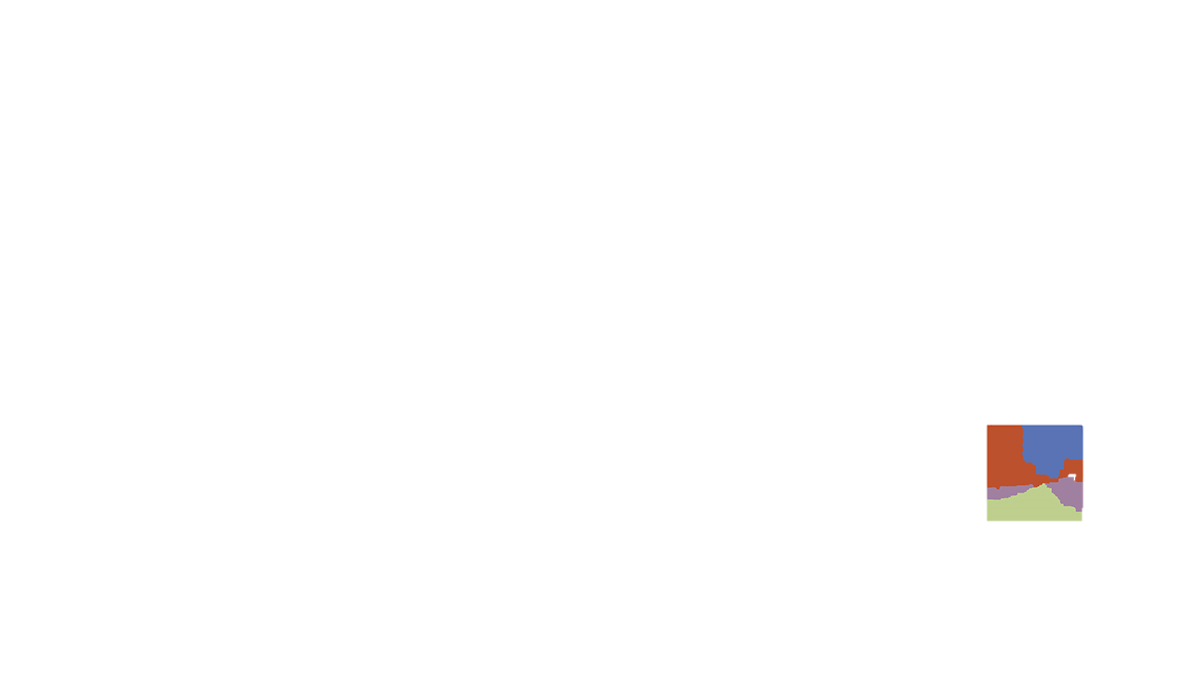 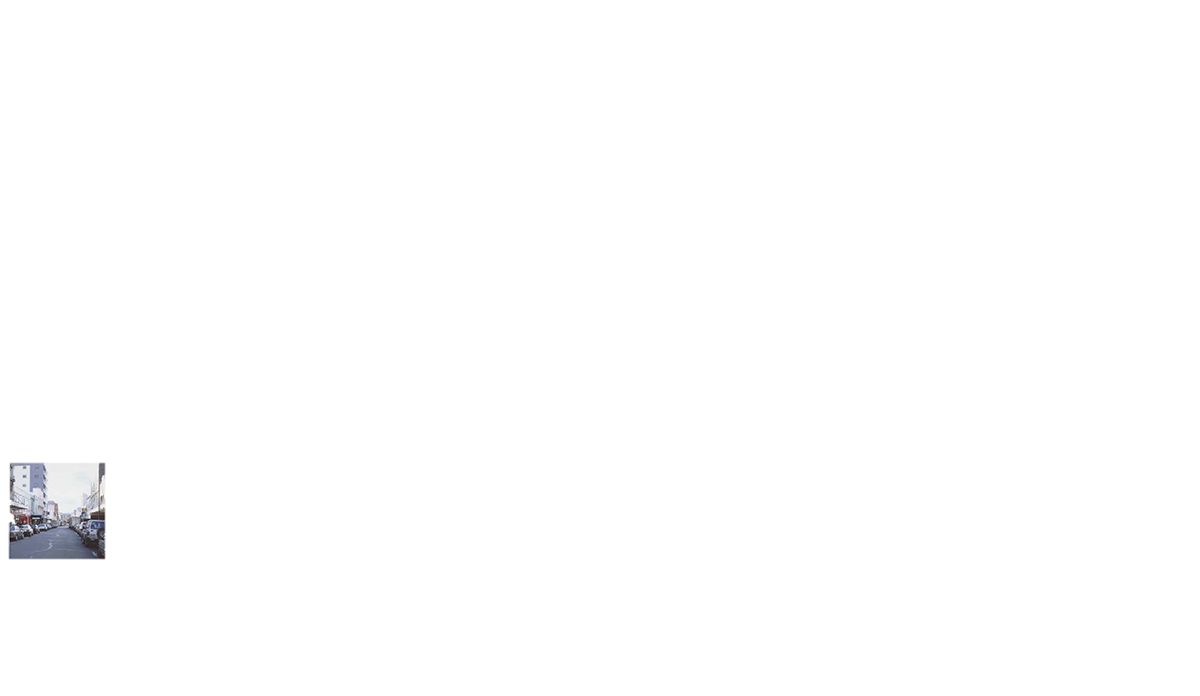 [Liu, Yuen & Torralba ’11; Rubinstein, Liu & Freeman’ 12 ]
Label transfer / scene parsing
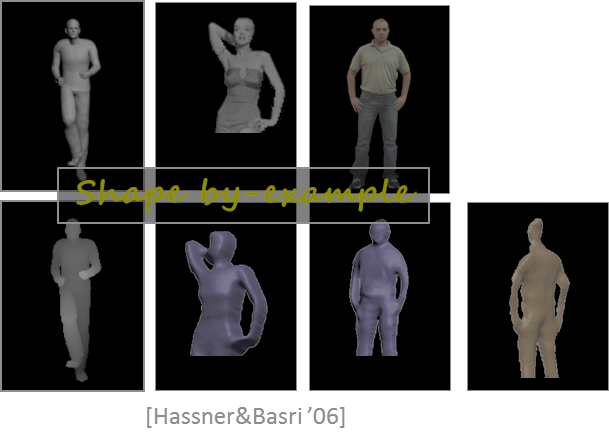 Why is this useful?
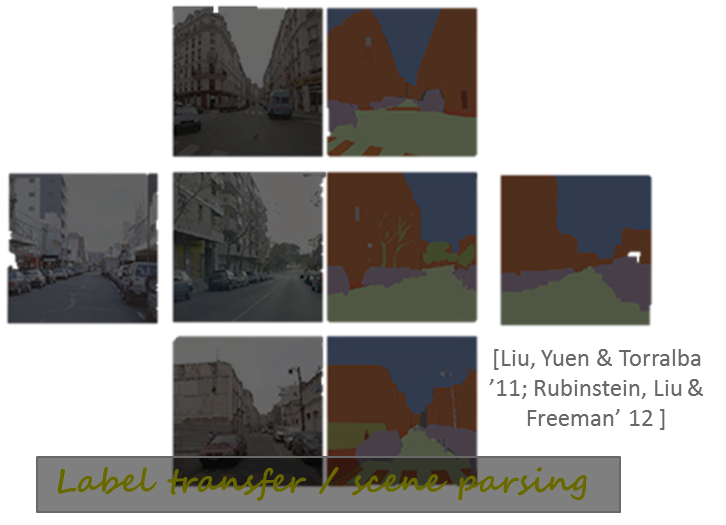 Depth transfer
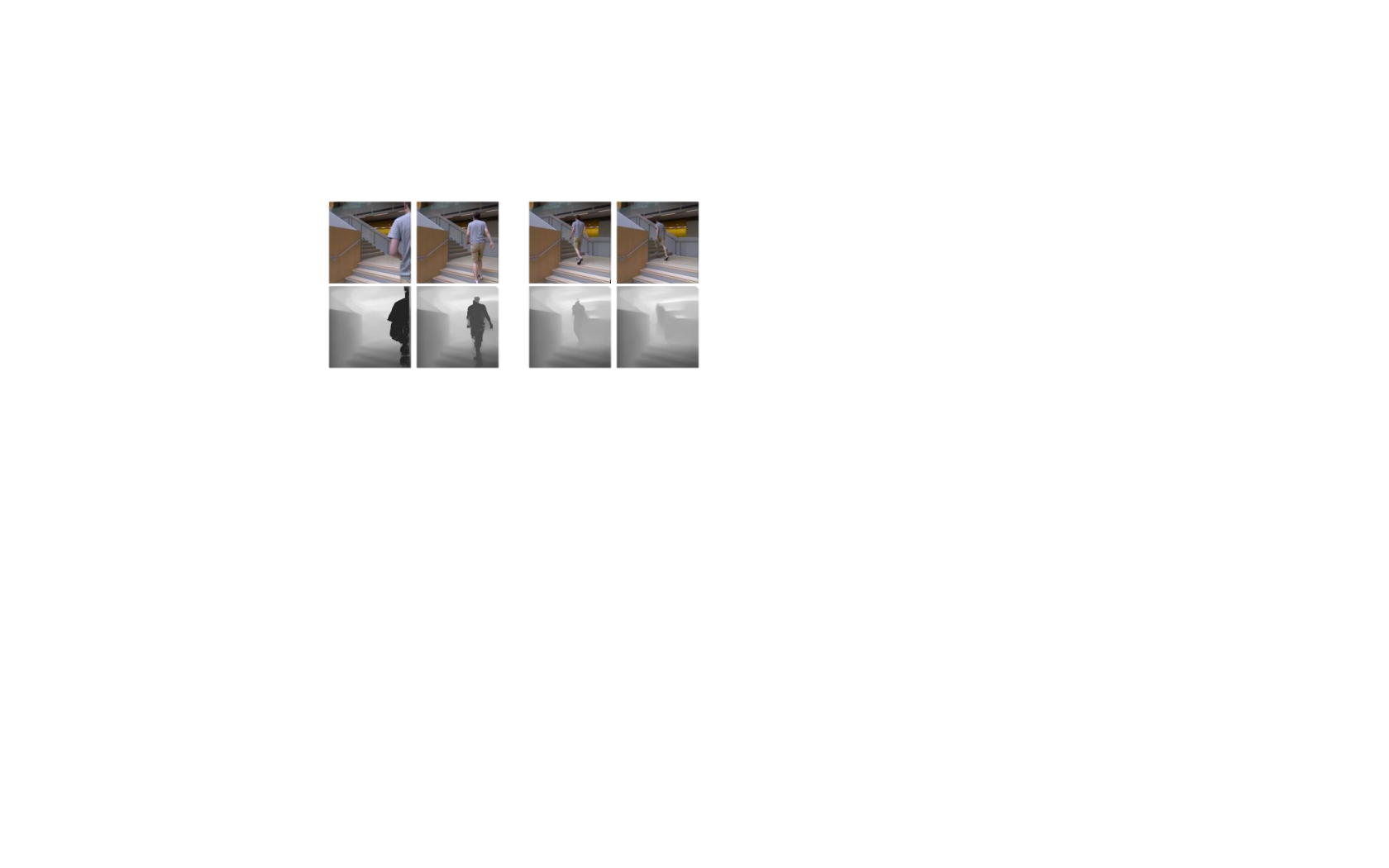 …
[Karsch, Liu & Kang ’12]
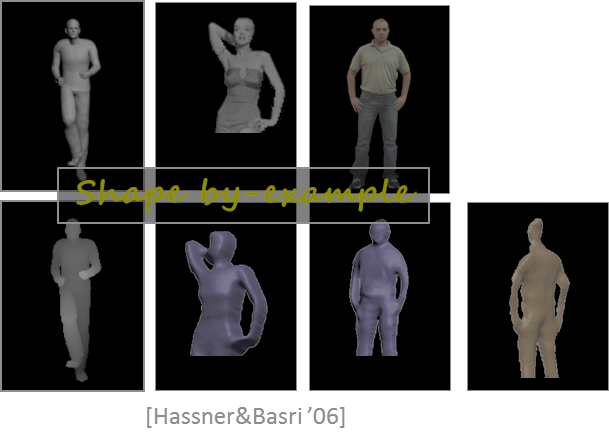 Face recognition
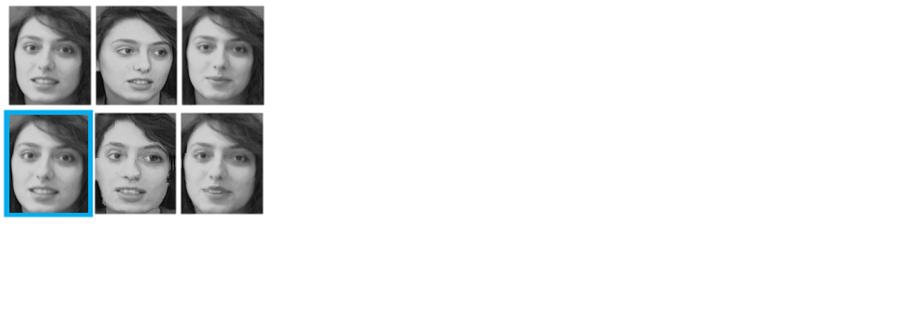 [Liu, Yuen & Torralba ’11]
Fingerprint recognition
Why is this useful?
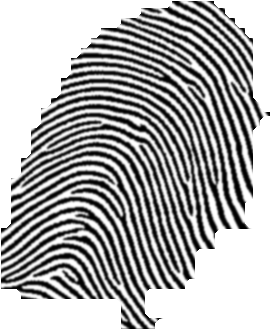 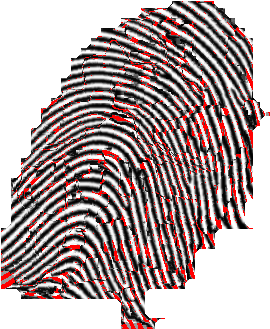 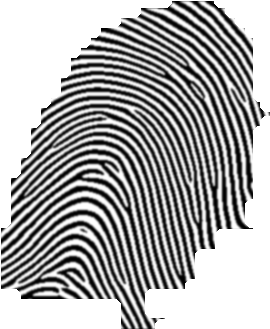 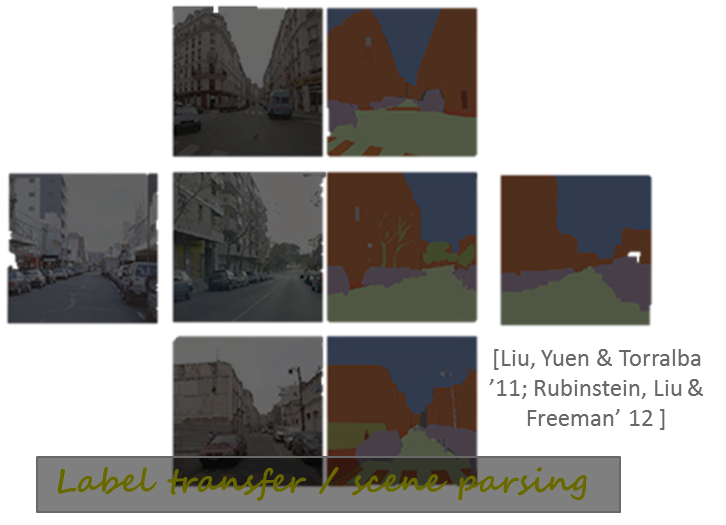 [Hassner, Saban & Wolf]
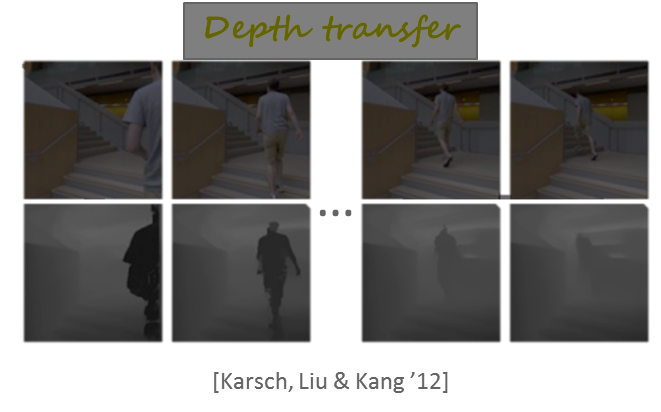 New view synthesis
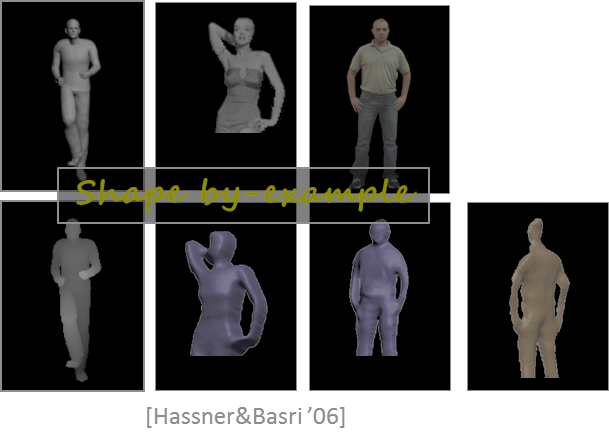 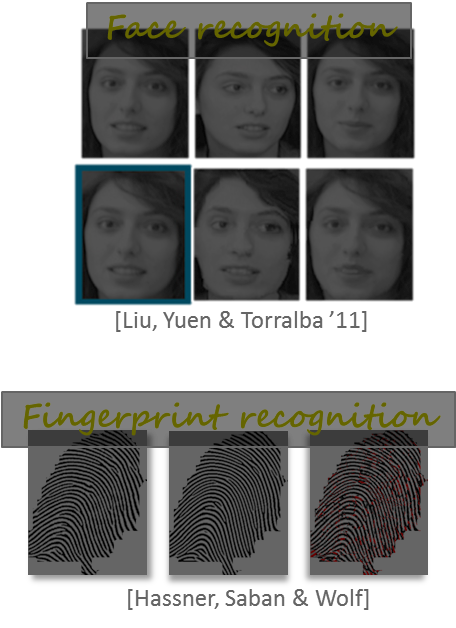 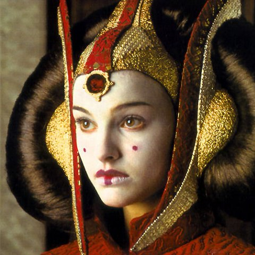 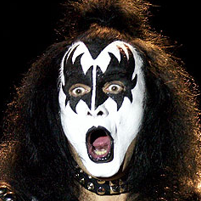 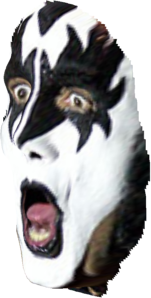 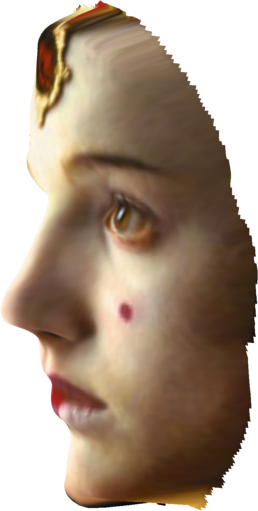 [Hassner ‘13]
Why is this useful?
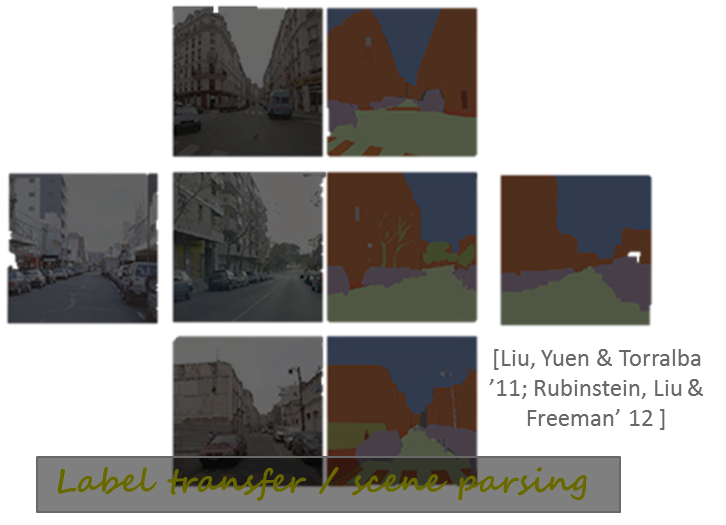 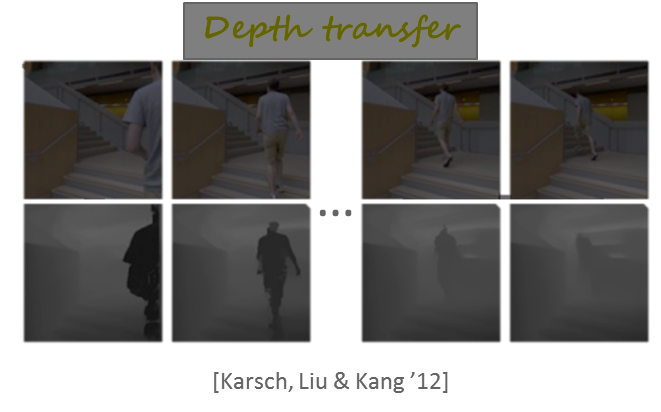 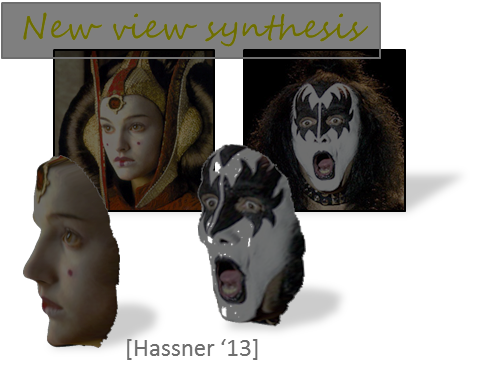 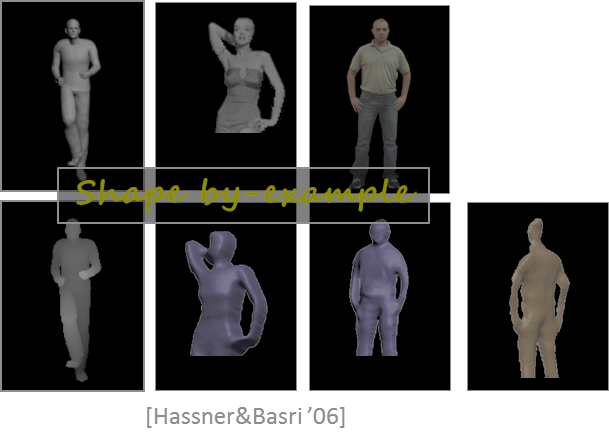 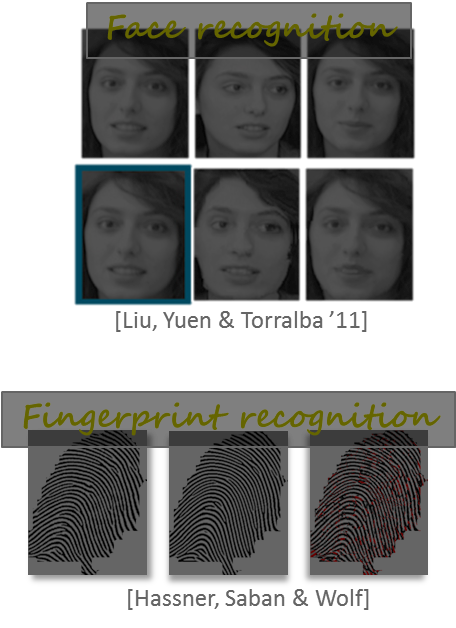 Ce Liu transfer!
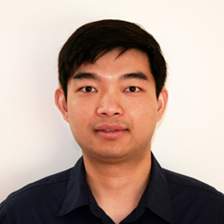 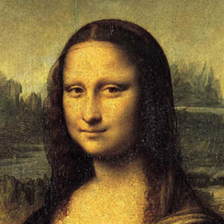 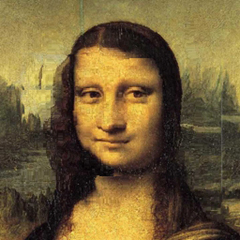 Why is this useful?
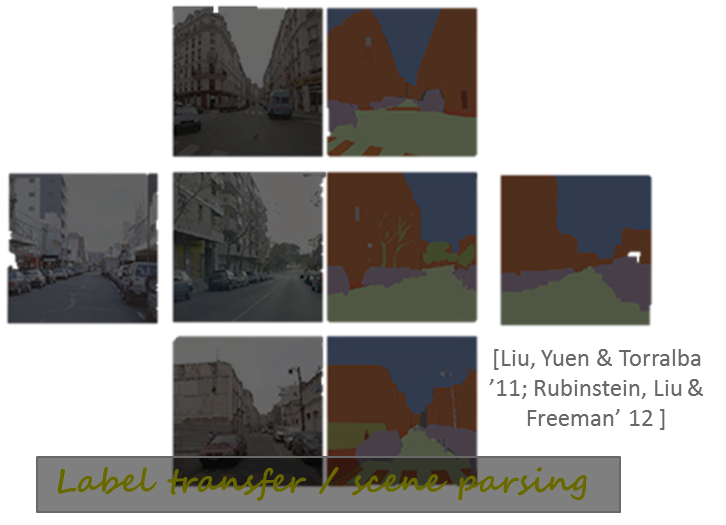 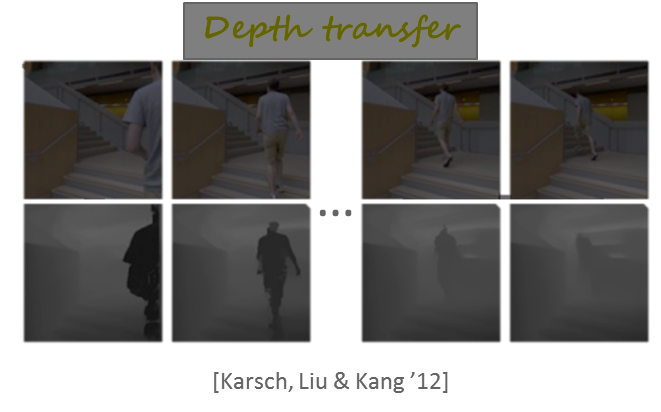 Dense matching with scale differences
Solution 1:
Ignore scale differences – Dense-SIFT
Dense SIFT (DSIFT)
Arbitrary scale selection
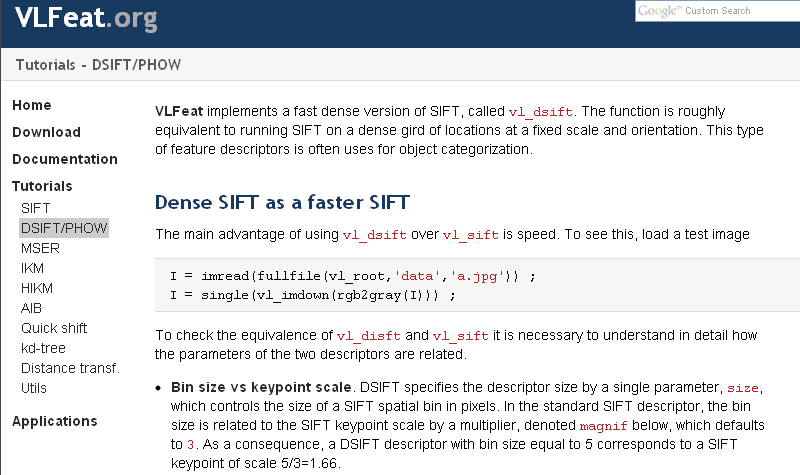 [Vedaldi and Fulkerson‘10]
SIFT-Flow
[Liu et al. ECCV’08, PAMI’11]
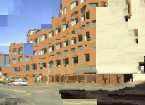 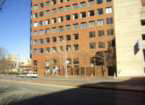 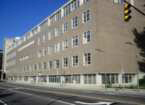 Left photo
Right photo
Left warped onto Right
“The good”: Dense flow between different scenes!
SIFT-Flow
[Liu et al. ECCV’08, PAMI’11]
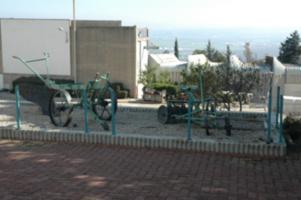 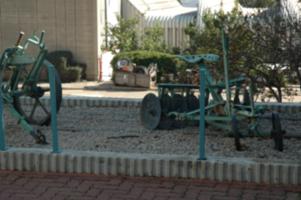 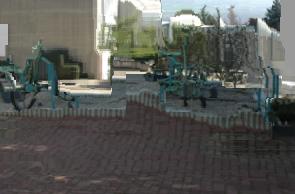 Left photo
Right photo
Left warped onto Right
“The bad”: Fails when matching different scales
Dense matching with scale differences
Solution 2:
Scale Invariant Descriptors (SID)*
* Kokkinos and Yuille, Scale Invariance without Scale Selection, IEEE Conf. on Computer Vision and Pattern Recognition (CVPR), 2008
Log-Polar sampling
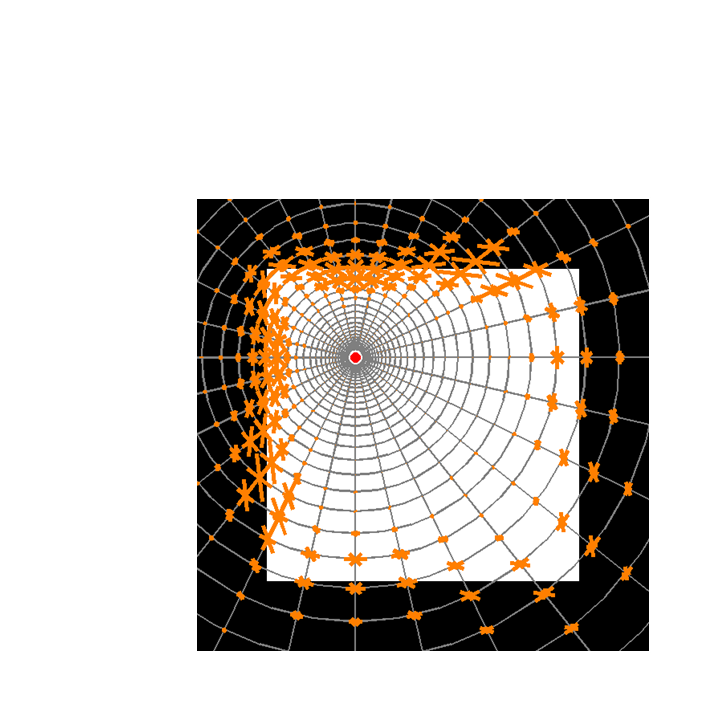 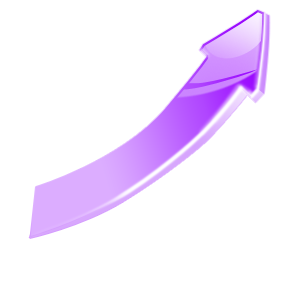 From Rotation + Scale to translation
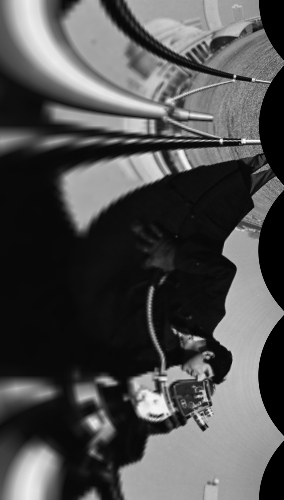 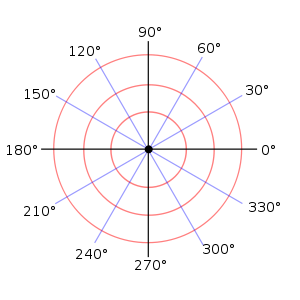 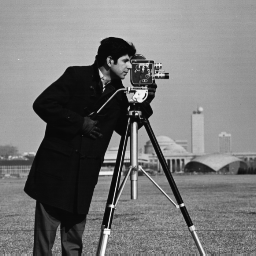 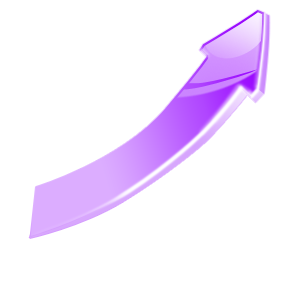 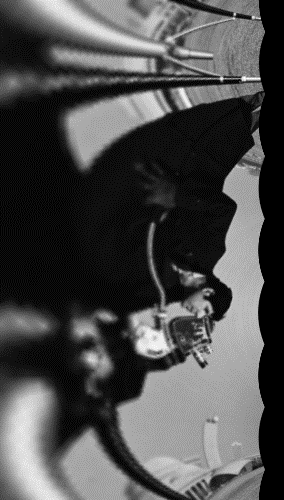 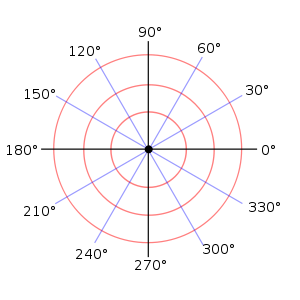 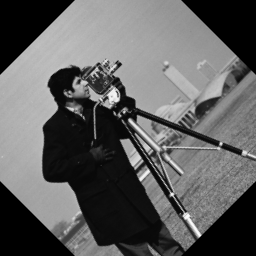 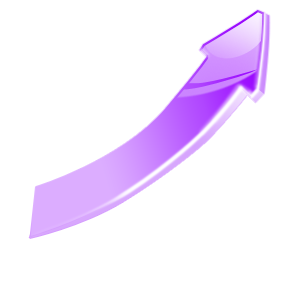 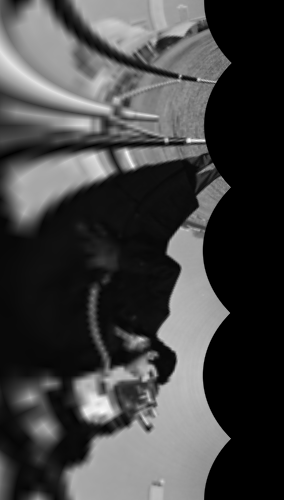 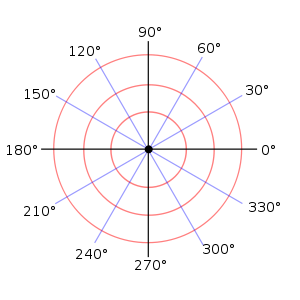 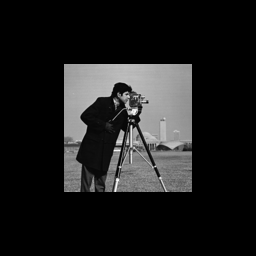 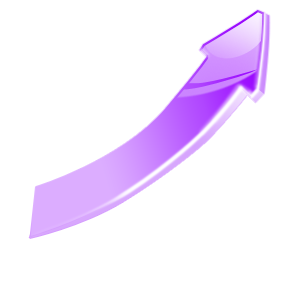 Translation invariance
Absolute of the Discrete-Time Fourier Transform
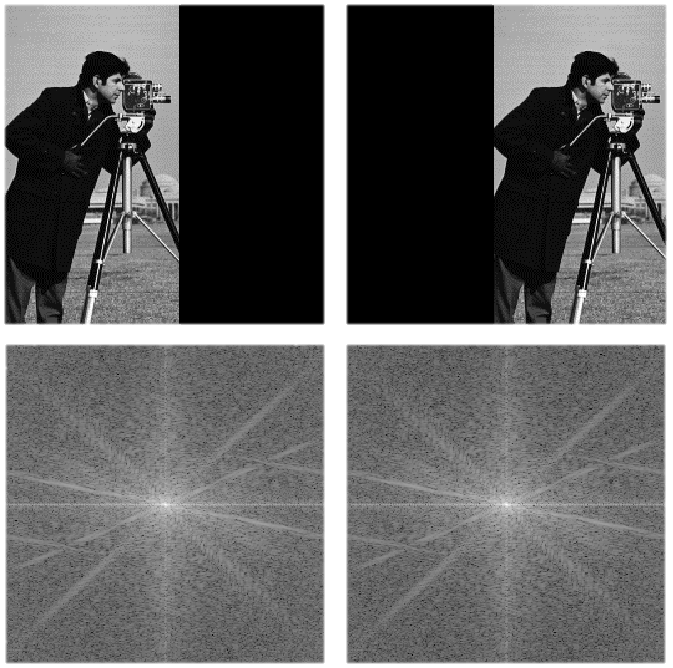 SID-Flow
Left
Right
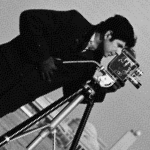 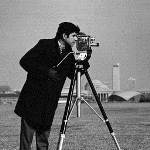 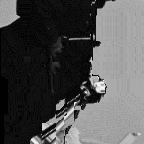 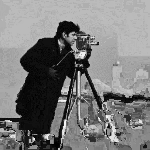 DSIFT
SID
SID-Flow
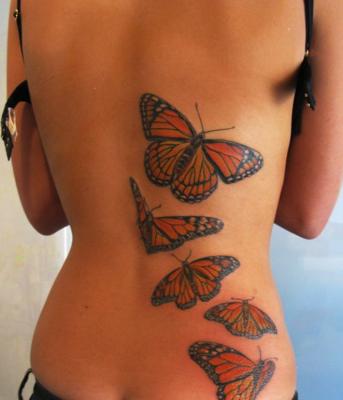 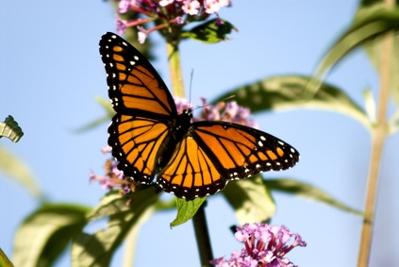 Left
Right
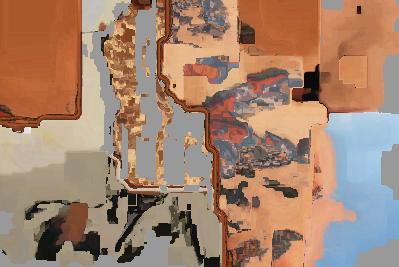 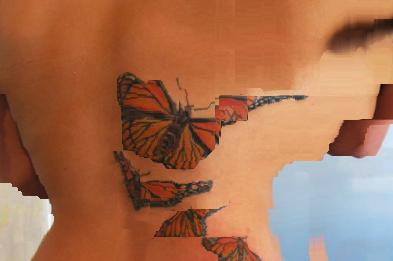 DSIFT
SID
Dense matching with scale differences
Solution 3:
Scale-Less SIFT (SLS)*
Joint work with Viki Mayzels and Lihi Zelnik-Manor and
* T. Hassner, V. Mayzels, and L. Zelnik-Manor, On SIFTs and their Scales, IEEE Conf. on Computer Vision and Pattern Recognition (CVPR), Rhode Island, June 2012
SIFTs and Multiple Scales
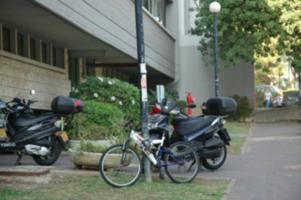 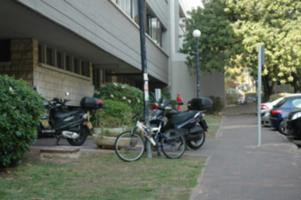 SIFTs and Multiple Scales
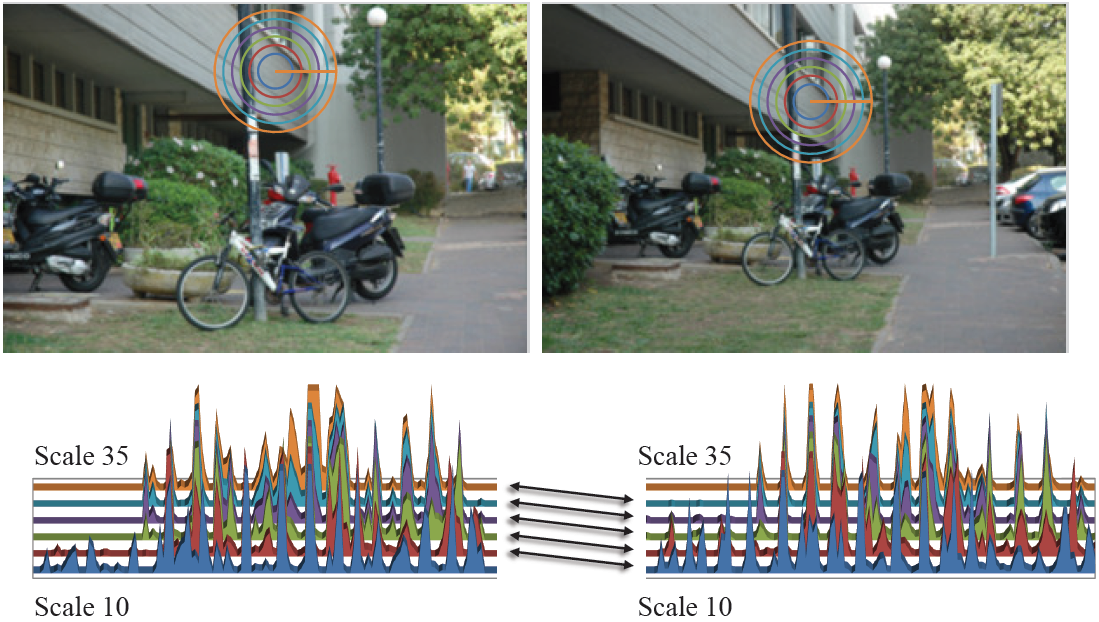 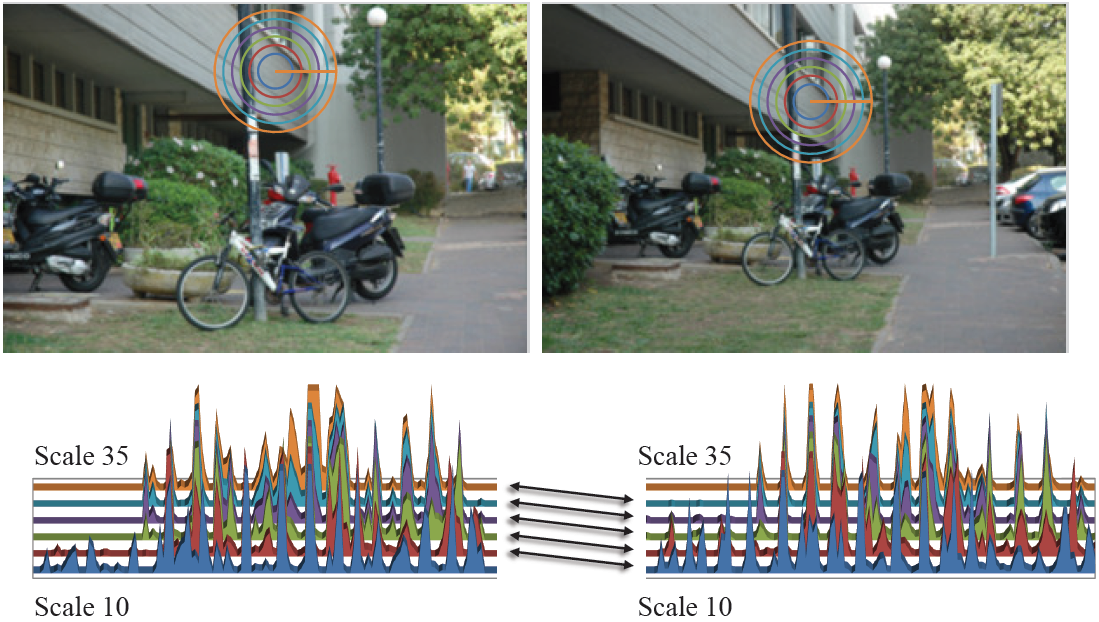 Observation 1
Corresponding points have multiple SIFT matches at multiple scales
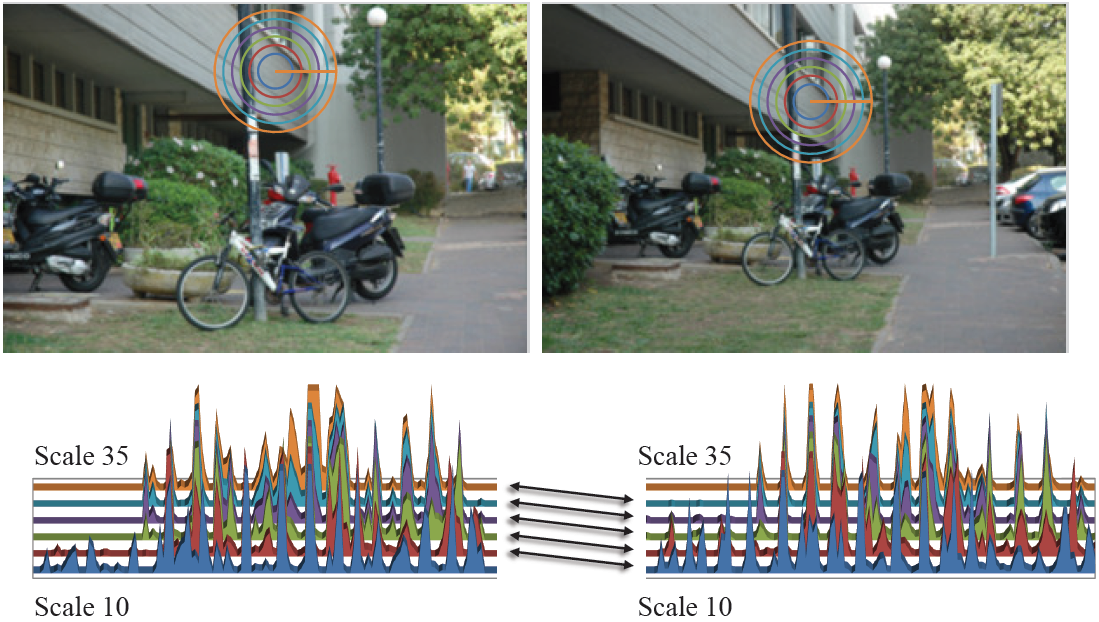 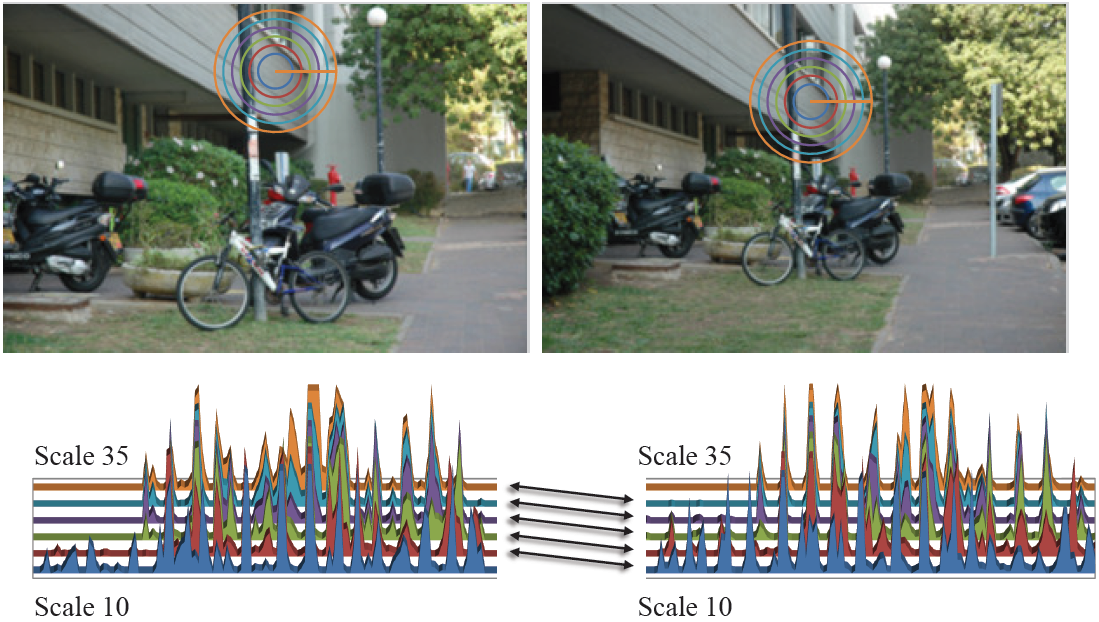 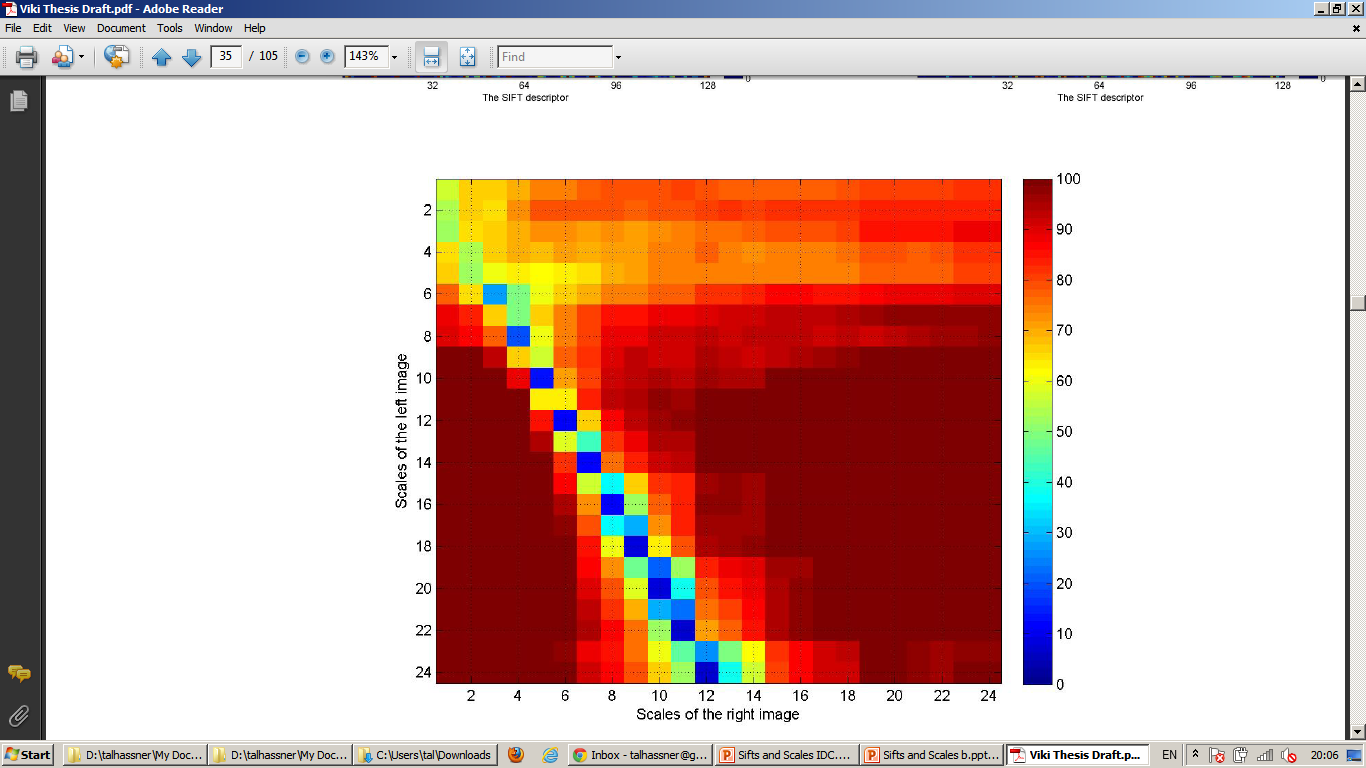 2
4
6
8
10
Left image SIFTs
12
14
16
18
20
22
24
2
4
6
8
10
12
14
16
18
20
22
24
Right image SIFTs
Matching ver.1
Use set-to-set distance:
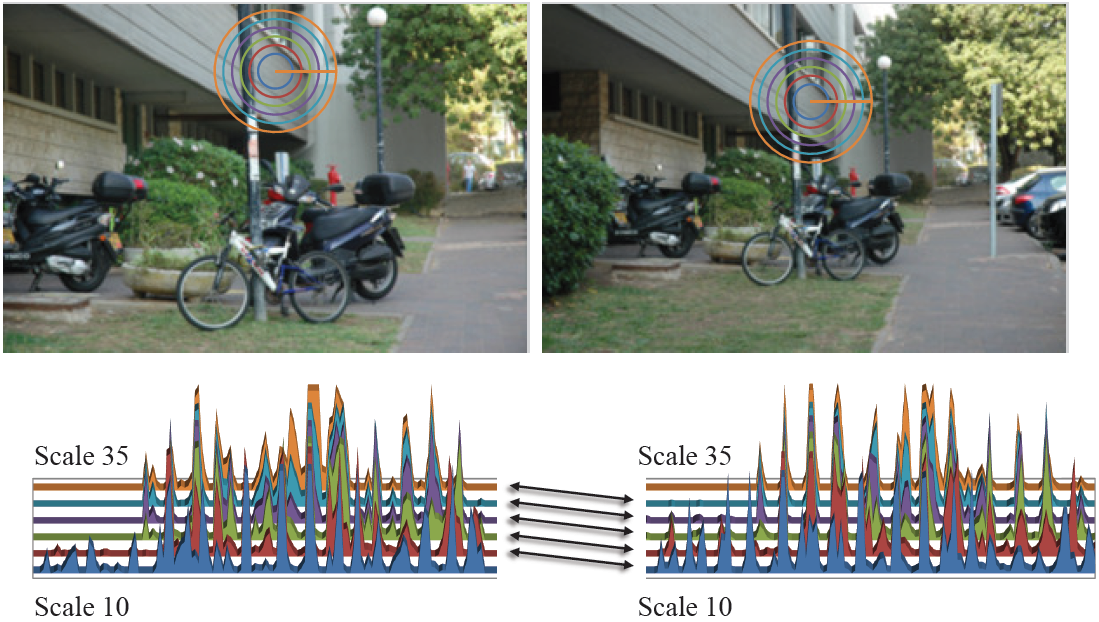 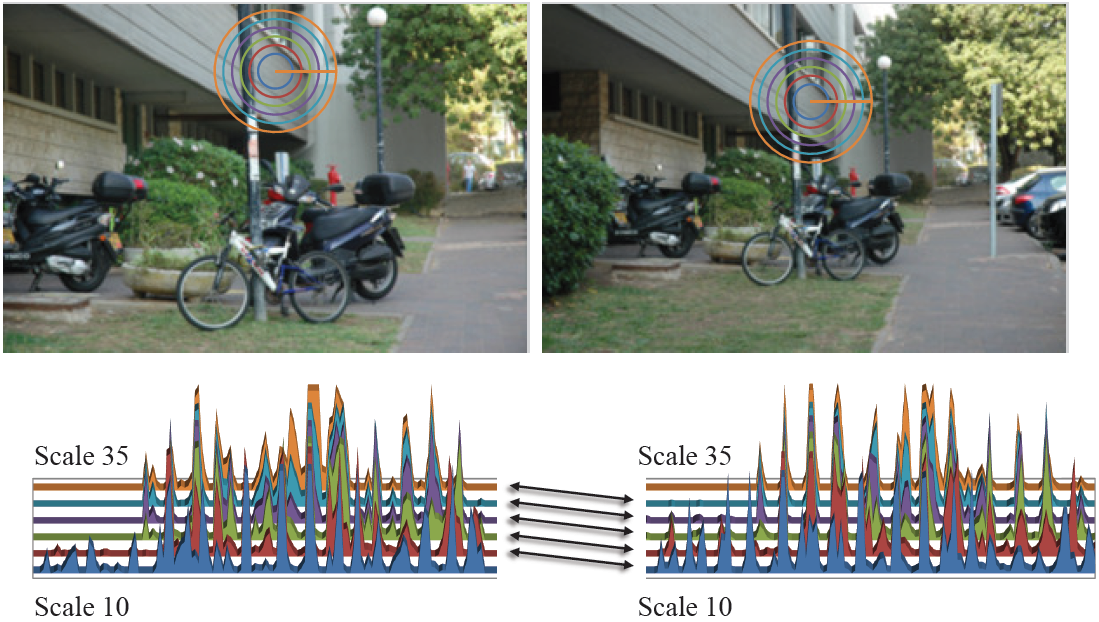 To Illustrate
…if SIFTs were 2D
Observation 2
SIFT changes gradually across scales
Suggests they reside on manifold
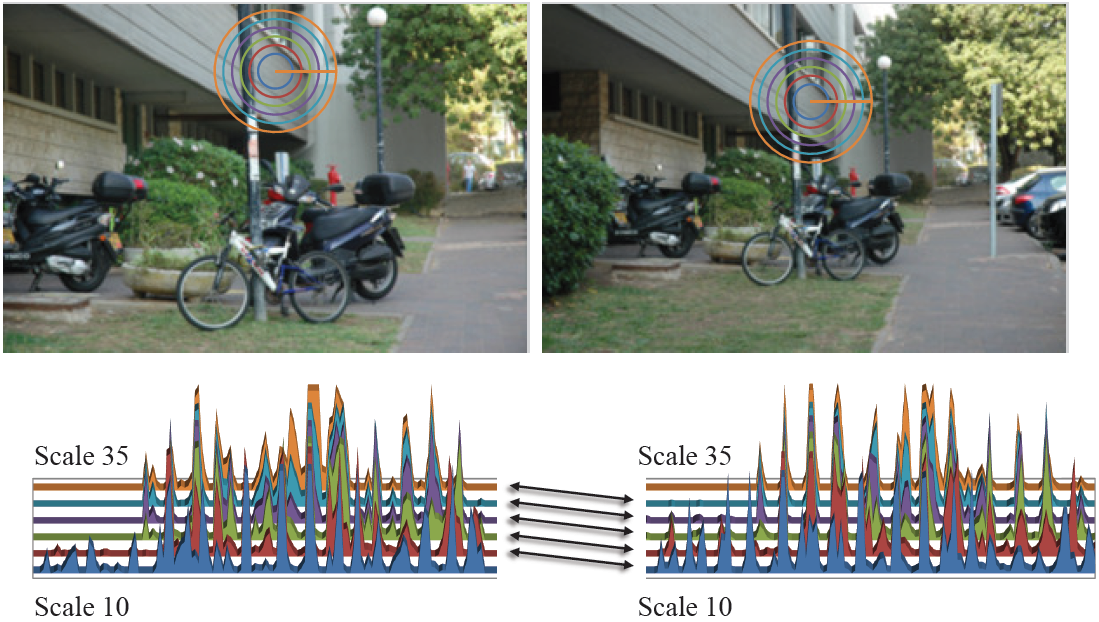 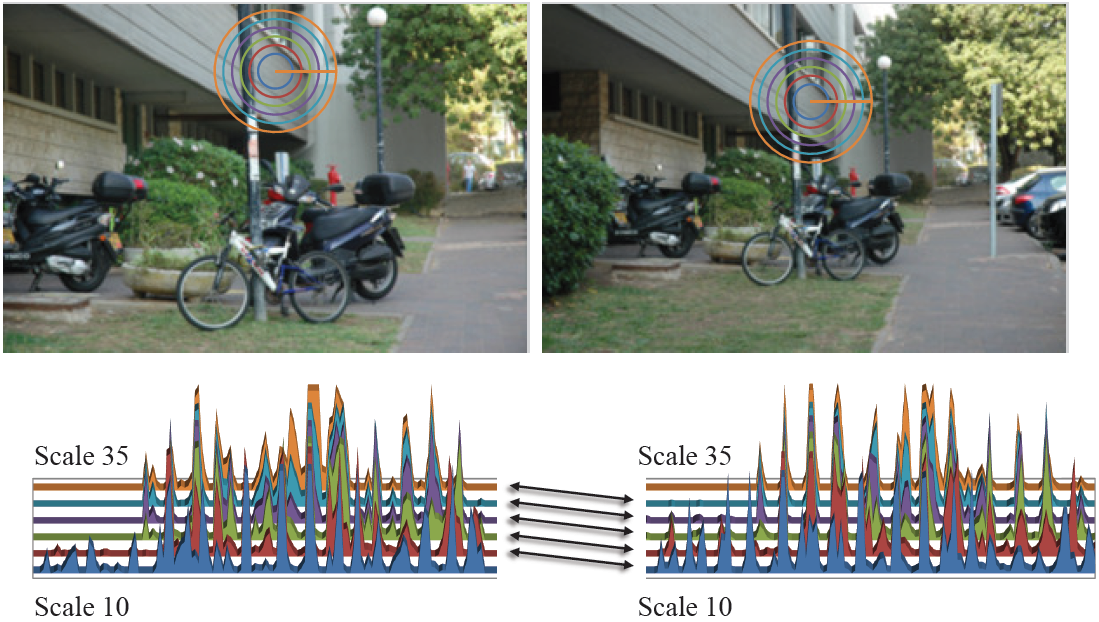 Main Assumption
SIFTs in multi-scales lie close to a linear subspace
Fixed local statistics :
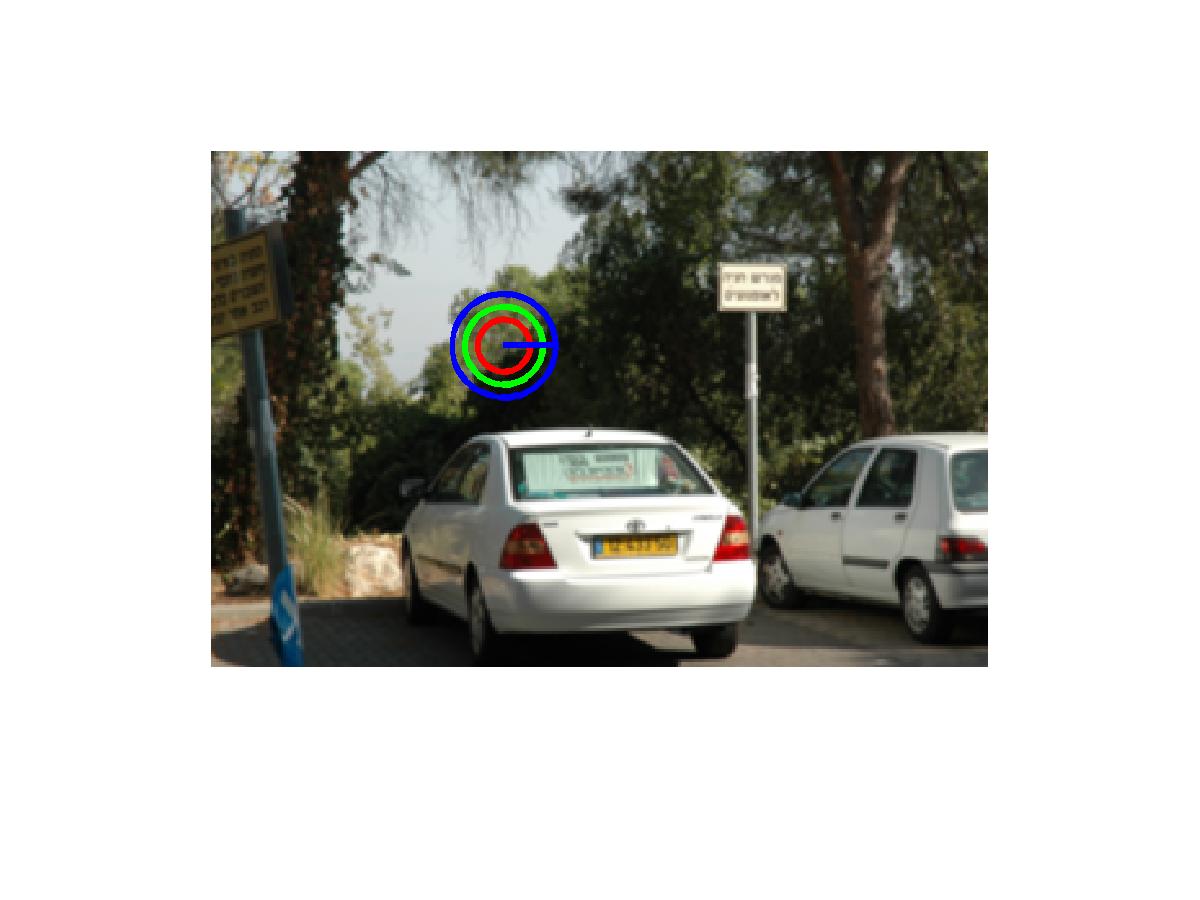 Gradual changes across scales:
basis
So, for each pixel…
Extract SIFTs at multi-scales
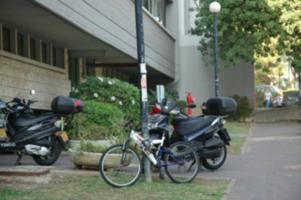 Compute basis (e.g., PCA)
This low-dim subspace reflects SIFT behavior through scales
Matching ver.2
Use subspace to subspace  distance:
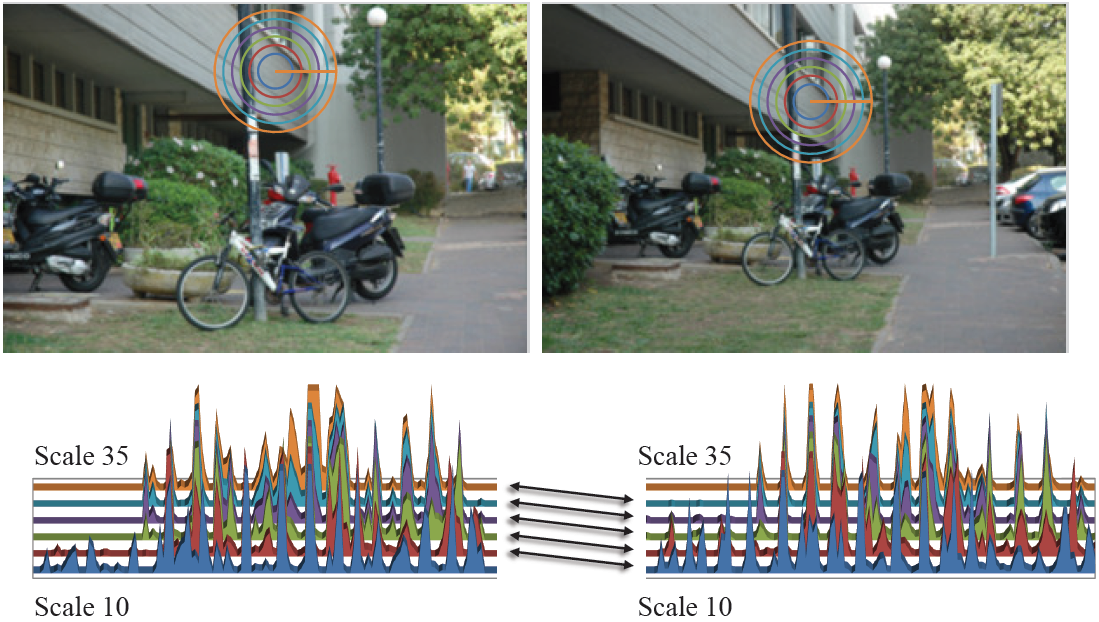 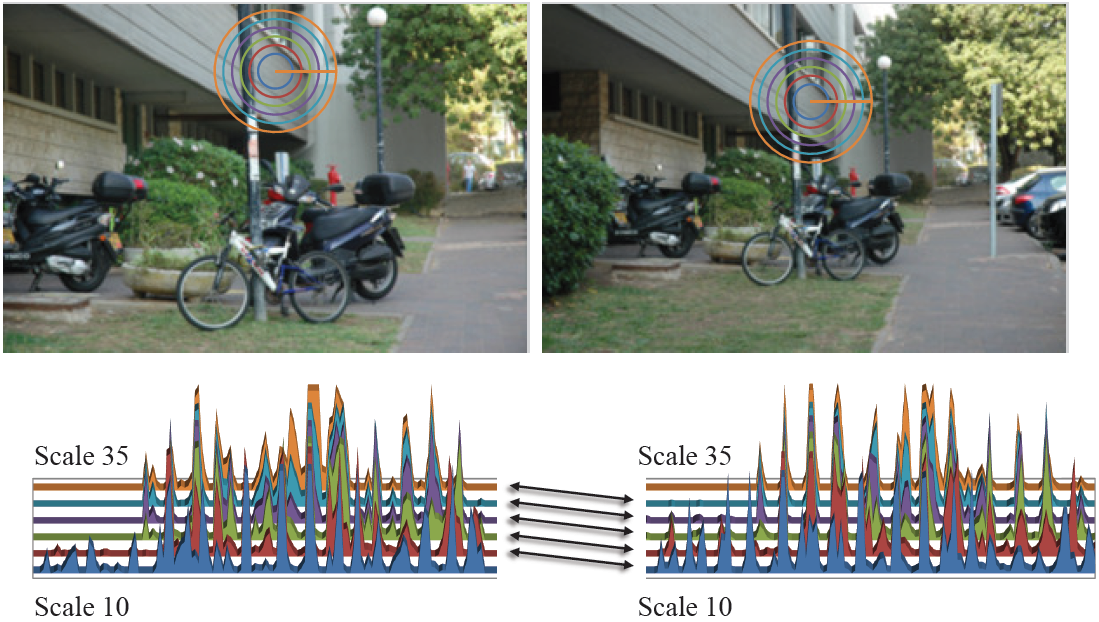 To Illustrate
θ
The Scale-Less SIFT (SLS)
Map these subspaces to points!
[Basri, Hassner, Zelnik-Manor, CVPR’07, ICCVw’09, TPAMI’11]
For each pixel p
The Scale-Less SIFT (SLS)
Map these subspaces to points!
[Basri, Hassner, Zelnik-Manor, CVPR’07, ICCVw’09, TPAMI’11]
A point representation for the subspace spanning SIFT’s behavior in scales!!!
For each pixel p
SLS-Flow
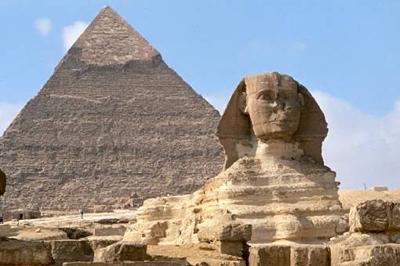 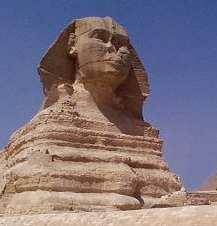 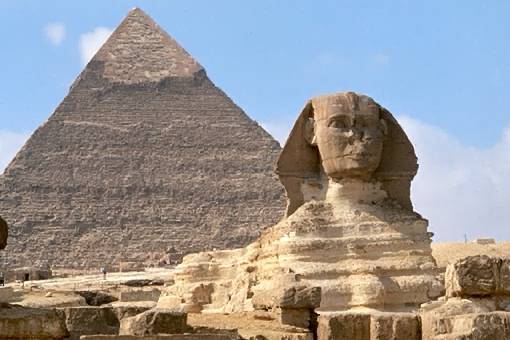 LeftPhoto
Right Photo
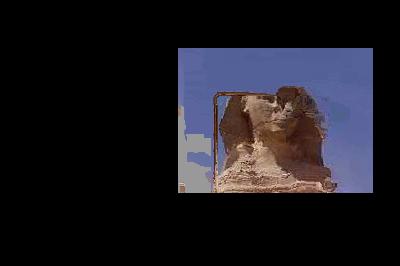 DSIFT
SID [Kokkinos &  Yuille, CVPR’08]
Our SLS
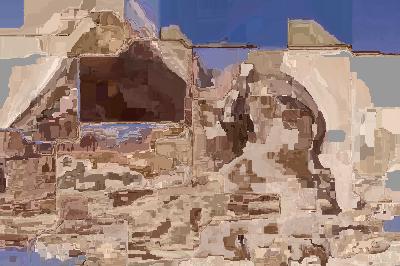 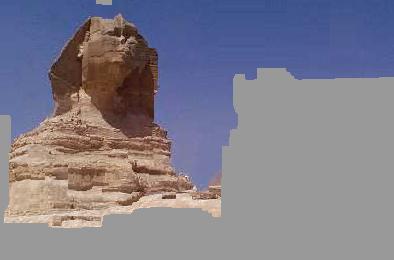 Dense-Flow with SLS
Using SIFT-Flow to compute the flow
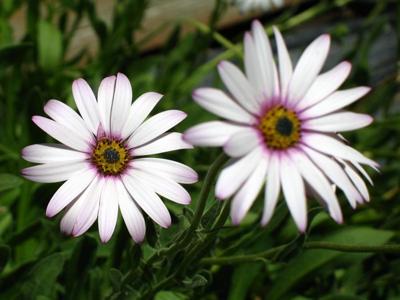 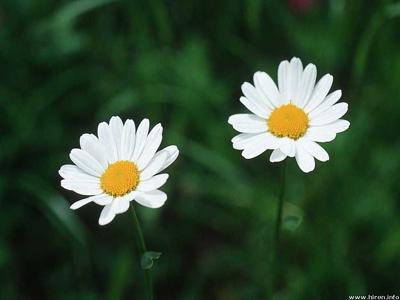 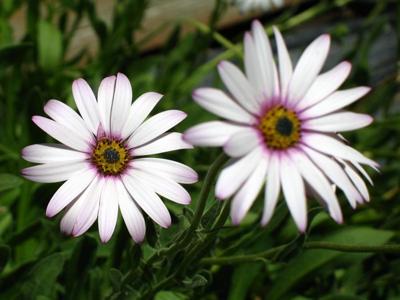 LeftPhoto
Right Photo
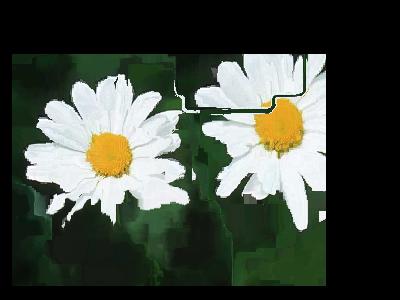 DSIFT
SID [Kokkinos &  Yuille, CVPR’08]
Our SLS
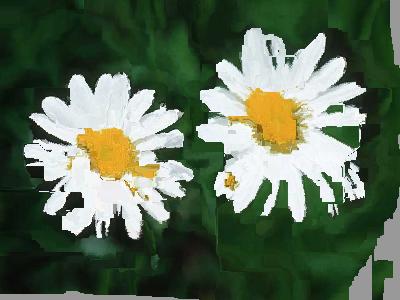 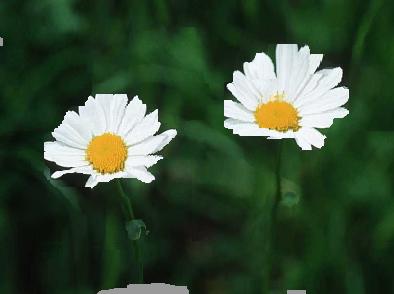 Dense-Flow with SLS
Using SIFT-Flow to compute the flow
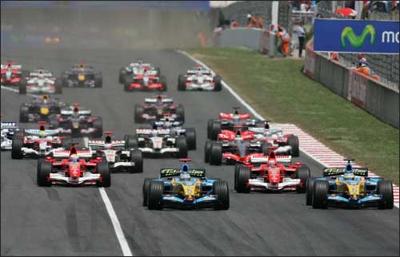 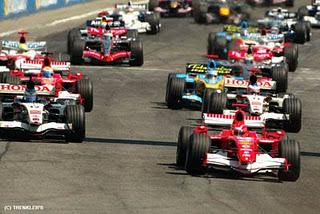 LeftPhoto
Right Photo
DSIFT
SID [Kokkinos &  Yuille, CVPR’08]
Our SLS
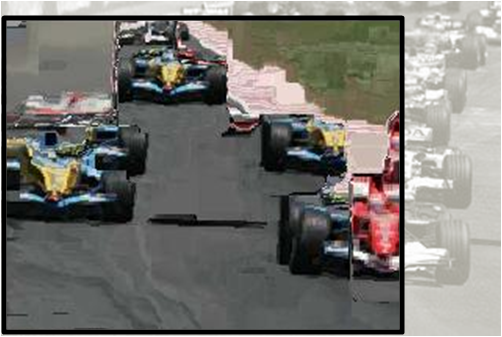 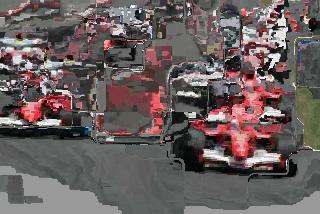 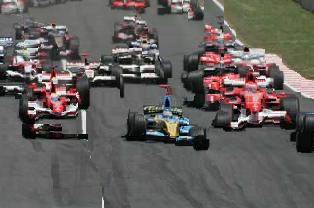 What we saw
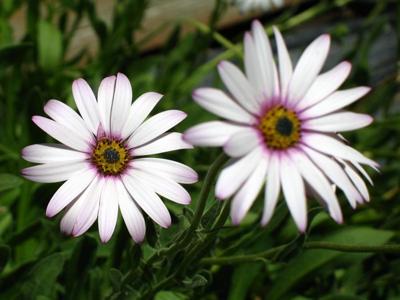 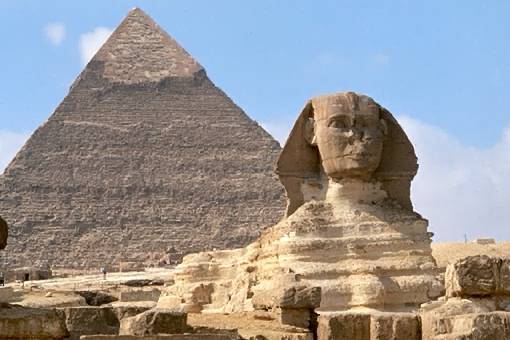 Dense matching, even when scenes and scales are different
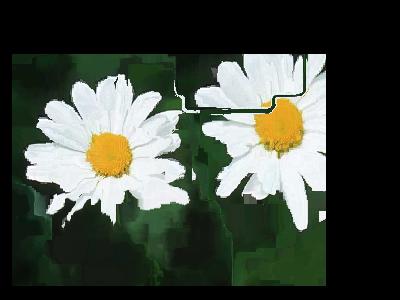 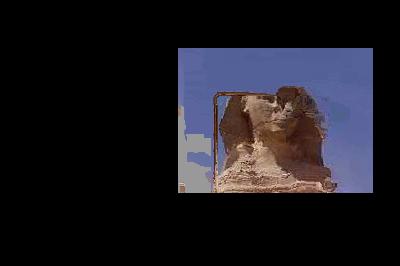 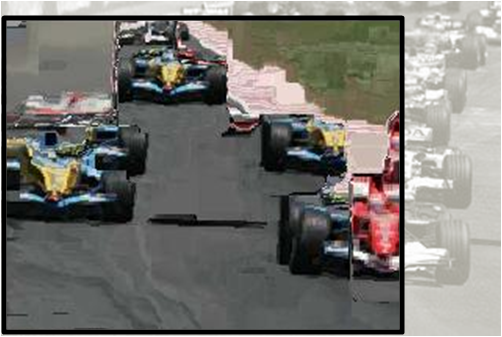 Thank you!
hassner@openu.ac.il
www.openu.ac.il/home/hassner
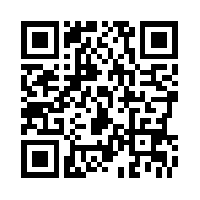 References
[Basri, Hassner & Zelnik-Manor ’07] Basri, Ronen, Tal Hassner, and Lihi Zelnik-Manor. "Approximate nearest subspace search with applications to pattern recognition." Computer Vision and Pattern Recognition, 2007. CVPR'07. IEEE Conference on. IEEE, 2007.
[Basri, Hassner, Zelnik-Manor ’09] Basri, Ronen, Tal Hassner, and Lihi Zelnik-Manor. "A general framework for approximate nearest subspace search." Computer Vision Workshops (ICCV Workshops), 2009 IEEE 12th International Conference on. IEEE, 2009.
[Basri, Hassner, Zelnik-Manor ’11] Basri, Ronen, Tal Hassner, and Lihi Zelnik-Manor. "Approximate nearest subspace search." Pattern Analysis and Machine Intelligence, IEEE Transactions on 33.2 (2011): 266-278.
[Hassner ’13] Hassner, Tal. "Viewing real-world faces in 3D." ICCV, 2013.
[Hassner & Basri ’06a] Hassner, Tal, and Ronen Basri. "Example based 3D reconstruction from single 2D images." Computer Vision and Pattern Recognition Workshop, 2006. CVPRW'06. Conference on. IEEE, 2006.
[Hassner & Basri ’06b] Hassner, T., and R. Basri. "Automatic depth-map colorization." Proc. Conf. Eurographics. Vol. 2006. 2006.
[Hassner & Basri ’13] Hassner, Tal, and Ronen Basri. "Single View Depth Estimation from Examples." arXiv preprint arXiv:1304.3915 (2013).
[Hassner, Mayzels & Zelnik-Manor’12] Hassner, Tal, Viki Mayzels, and Lihi Zelnik-Manor. "On sifts and their scales." Computer Vision and Pattern Recognition (CVPR), 2012 IEEE Conference on. IEEE, 2012.
[Hassner, Saban & Wolf] Hassner, Tal, , Gilad  Saban, and Lior Wolf, In submission
[Karsch, Liu & Kang] Karsch, Kevin, Ce Liu, and Sing Bing Kang. "Depth extraction from video using non-parametric sampling." Computer Vision–ECCV 2012. Springer Berlin Heidelberg, 2012. 775-788.
[Kokkinos & Yuille’08] Kokkinos, Iasonas, and Alan Yuille. "Scale invariance without scale selection." Computer Vision and Pattern Recognition, 2008. CVPR 2008. IEEE Conference on. IEEE, 2008.
[Liu, Ce, et al.’08] Liu, Ce, Jenny Yuen, Antonio Torralba, Josef Sivic, and William T. Freeman. "SIFT flow: dense correspondence across different scenes." Computer Vision–ECCV 2008. Springer Berlin Heidelberg, 2008. 28-42.
[Liu, Yuen & Torralba’ 11] Liu, Ce, Jenny Yuen, and Antonio Torralba. "Sift flow: Dense correspondence across scenes and its applications." Pattern Analysis and Machine Intelligence, IEEE Transactions on 33.5 (2011): 978-994.
[Rubinstein, Liu & Freeman’12] Rubinstein, Michael, Ce Liu, and William T. Freeman. "Annotation propagation in large image databases via dense image correspondence." Computer Vision–ECCV 2012. Springer Berlin Heidelberg, 2012. 85-99.
[Szeliski’s book] Szeliski, Richard. Computer vision: algorithms and applications. Springer, 2011.
[Vedaldi and Fulkerson’10] Vedaldi, Andrea, and Brian Fulkerson. "VLFeat: An open and portable library of computer vision algorithms." Proceedings of the international conference on Multimedia. ACM, 2010.
Resources
SIFT-Flow
http://people.csail.mit.edu/celiu/SIFTflow/
DSIFT (vlfeat)
http://www.vlfeat.org/
SID
http://vision.mas.ecp.fr/Personnel/iasonas/code.html
SLS
http://www.openu.ac.il/home/hassner/projects/siftscales/
Me
http://www.openu.ac.il/home/hassner
hassner@openu.ac.il